Motivación de Clases
https://www.youtube.com/watch?v=_nNJM0kKrDQ
0:00 a 2:15
La Dictadura en Chile y sus principales transformaciones
¿Cuáles es la herencia del orden político-económico de la Dictadura?
OBJETIVO DE LA CLASE
ANALIZAR LAS PRINCIPALES TRANSFORMACIONES REALIZADAS POR LA DICTADURA CHILENA EN AMBITO POLITICO-ECONOMICO, ESTABLECIENDO CONTINUIDADES Y CAMBIOS HISTORICOS CON EL PRESENTE.
https://www.youtube.com/watch?v=_nNJM0kKrDQ
Dictadura En Chile. Las Transformaciones políticas del Régimen
Un nuevo Orden Político-Institucional
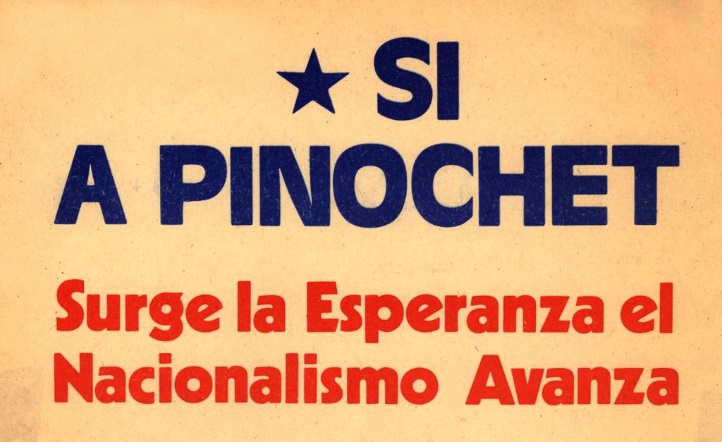 Comisión Ortuzar
1980
V/S
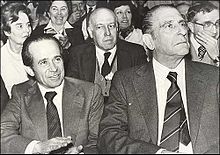 Plebiscito de 1980
11 de Septiembre de 1980
Celebración del Plebiscito
Aprueba la Constitución de 1980
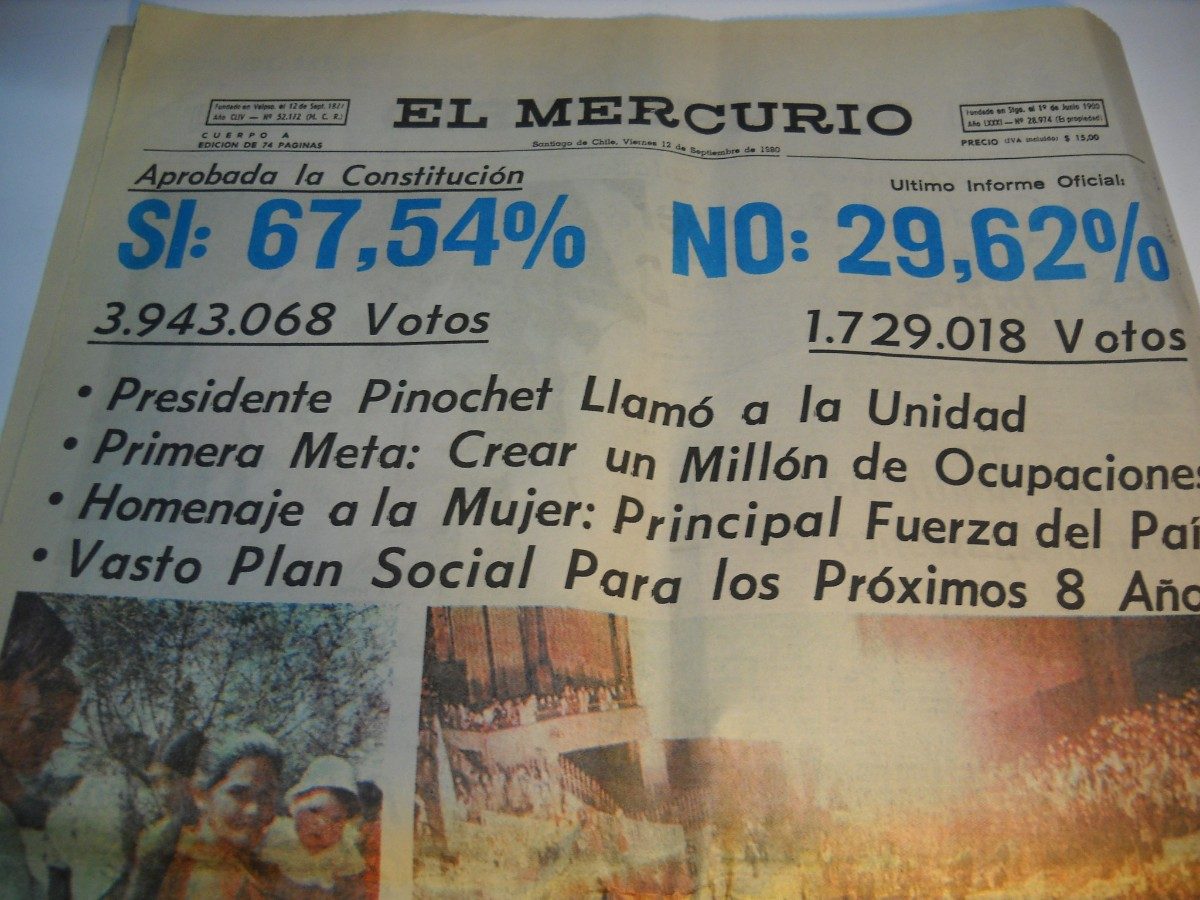 Dictadura En Chile. Las Transformaciones políticas del Régimen
Contra
Favor
El Sistema Binominal
No es representativo
Formación del Duopolio
No favorece a nuevos movimientos
Fomenta la alianza
Casos de Ejemplo
Dictadura En Chile. Las Transformaciones políticas del Régimen
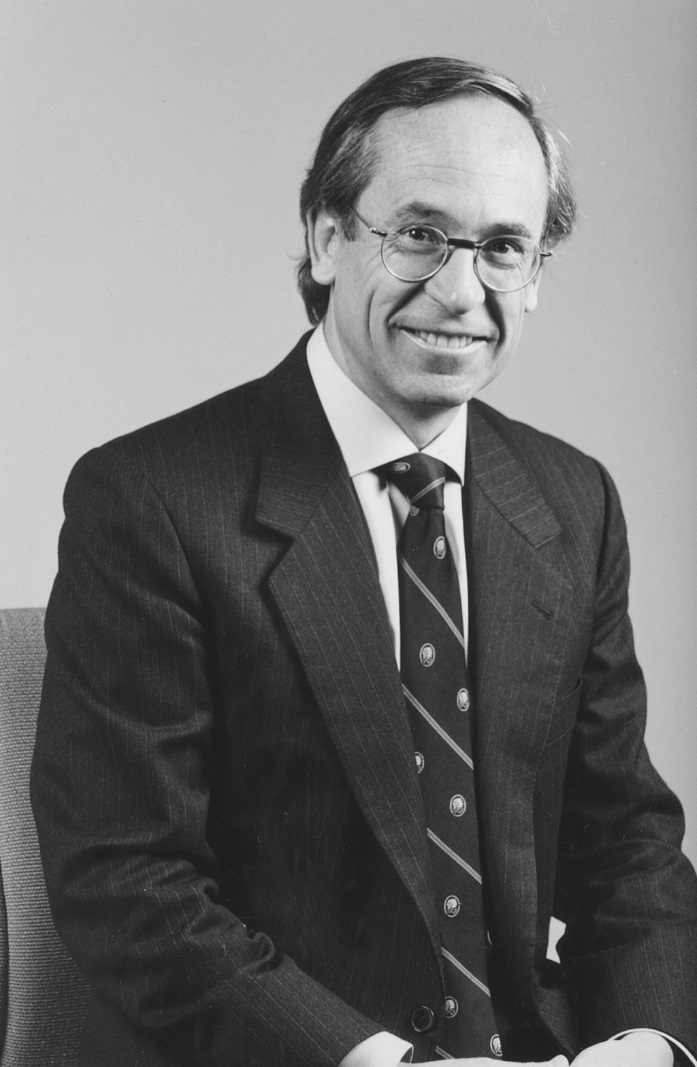 Reforma al Código Laboral
“El Plan Laboral”
1979
DL 3500
Nuevo Sistema de Pensiones
Como responde la Institucionalidad y las Leyes a los problemas Actuales
Modificados o Creados en Dictadura
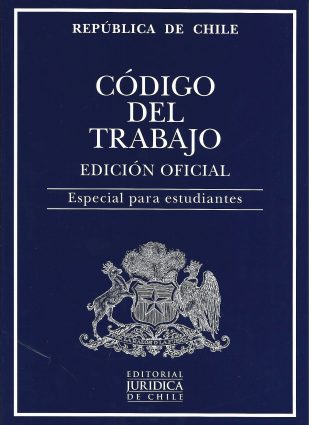 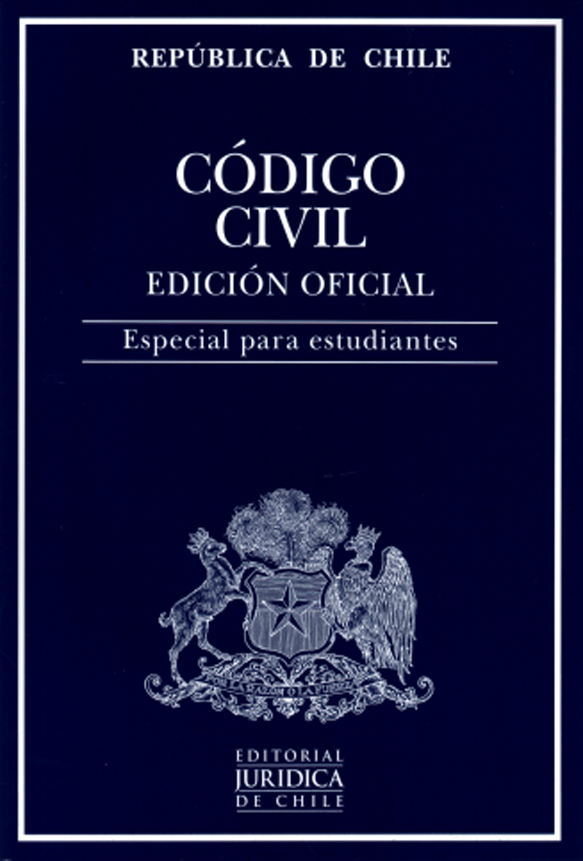 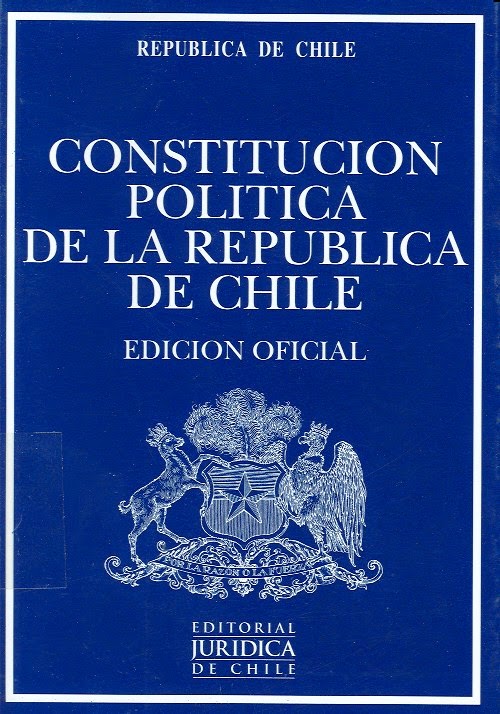 https://www.youtube.com/watch?v=_nNJM0kKrDQ
2:15 a 4:40
Dictadura En Chile. Las Transformaciones políticas del Régimen
El Rol Subsidiario del Estado
Articulo 19
Estado debe garantizar condiciones
Privado principal proveedor
Estado invierte en medida que no lo hacen privados
Dictadura En Chile. Las Transformaciones políticas del Régimen
Un nuevo Orden Económico-Social
Surgimiento del Modelo Neoliberal
Los Chicago Boys
Milton Friedman y  el nuevo modelo
Aplicación “Doctrinas del Shock”
1979: Las 7 Modernizaciones
7 Reformas Económicas que apuntan a Liberalizar la economía nacional
Reformas a los Servicios Básicos
“Privatización”
Regionalización de la administración
Desregulación del Trabajo
Actividad de Clases: Comparación de Perspectivas
Milton Friedman
¿El Milagro de Chile? ¿Qué continuidades observamos con el presente?
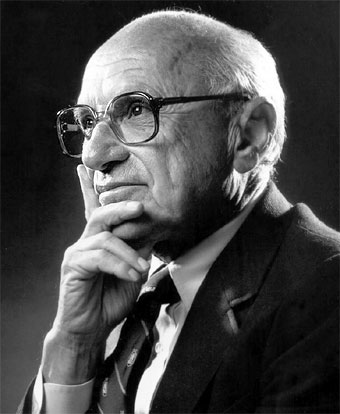 https://www.youtube.com/watch?v=F9d3Ukt-eE8
https://www.youtube.com/watch?v=PazN3Vczngo